Your French Learning Journey
Curriculum Intent:  Rooted in the teachings of Jesus Christ and His Church, the curriculum at St Cuthbert’s provides ambitious educational opportunities for all members of our community. The curriculum equips our students with the knowledge, skills and personal characteristics to flourish as global citizens bringing about the Common Good.  Our holistic curriculum enables us to be the best that we can be.
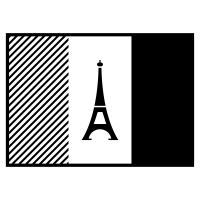 International Business
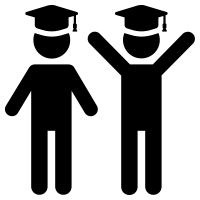 Civil Service
Translation
Travel
GCSE EXAMS
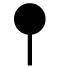 The weather and 
natural disasters
Discussing work preferences
Talking about how 
you earn money
REVISION
Careers in languages workshop
Work experience
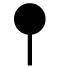 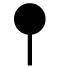 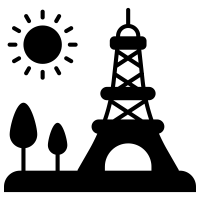 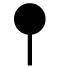 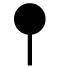 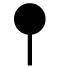 University of 
Manchester trip
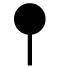 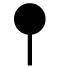 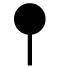 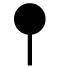 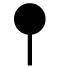 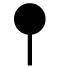 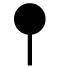 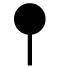 MOCK EXAMS
Protecting the environment
Ethical shopping
Volunteering
World events
Interests and what
concerns you about the world
Cinema Trip
Talking about hope
Plans and dreams
Talking about your neighbourhood
Discussing plans and the weather
Travelling the 
World
All about school
Directions
Where you live and what you can do there
Holiday disasters
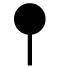 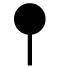 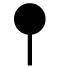 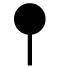 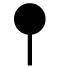 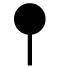 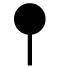 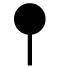 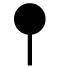 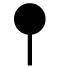 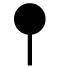 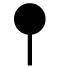 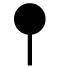 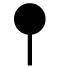 Features of a region
Tourist 
information
What you do on holiday
Hotel scenarios
Ordering in a 
restaurant
Discussing success at school
Discussing healthy 
lifestyles
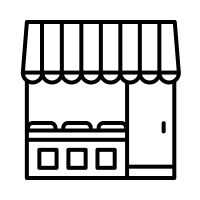 Describing 
family
celebrations
Exploring festivals and traditions
Shopping for 
clothes
Talking about sport and leisure
TV programmes
and opinions
Talking about 
town
Recognising the 
time
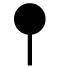 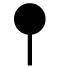 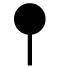 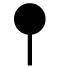 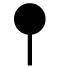 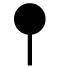 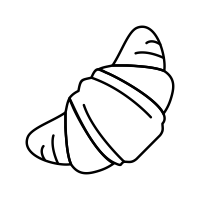 Talking about family
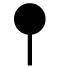 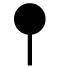 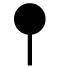 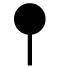 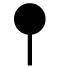 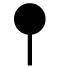 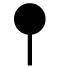 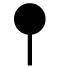 Trip to France
Shopping for a special meal
Food and meal 
times
Describing your daily routine
Films and going
To the Cinema
Discussing family
and relationships
Talking about animals
Describing a painting
Discussing the 
internet
Developing Opinions
Describing your home
Exploring French Science
Talking about holidays
Understanding the French revolution
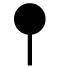 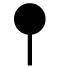 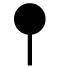 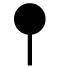 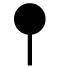 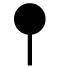 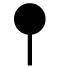 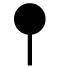 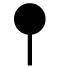 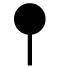 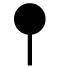 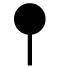 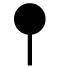 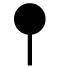 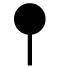 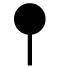 Exploring French Culture
TV and films
Talking about reading
International Day of Languages
Tourism in Paris
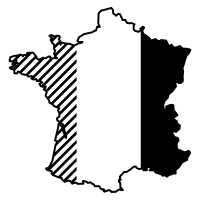 Exploring geography
Learning about Francophone countries
Exploring French
industry
Exploring winter
celebrations
Exploring festivals and traditions
Expressing Opinions
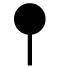 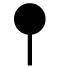 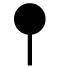 Greetings &
Introductions
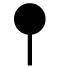 French Speaking Countries
Discussing family
Using colours to
describe animals
Talking about town
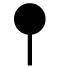 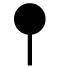 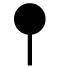 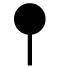 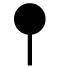 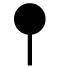 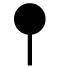 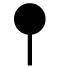 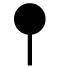 School Life
Sports and free time
Talking about yourself in 
detail
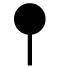 Ordering food and drink in a café
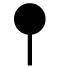 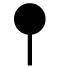 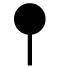 The weather
Talking about 
where you live
All about me!
Describing 
people
Talking about jobs and the future
Take part in one of our various transition events and master classes
Apply for a 
place at 
St. Cuthbert’s
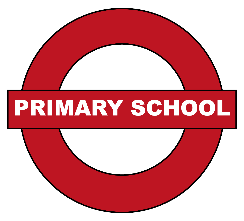 Sit SATS
In Y6
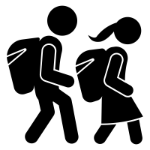 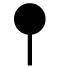 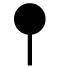 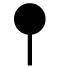 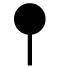 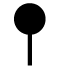 Meet our SLT and Pastoral staff by talking to us at your KS2 Parents Evenings
Begin French Learning Journey 
at St. Cuthbert’s